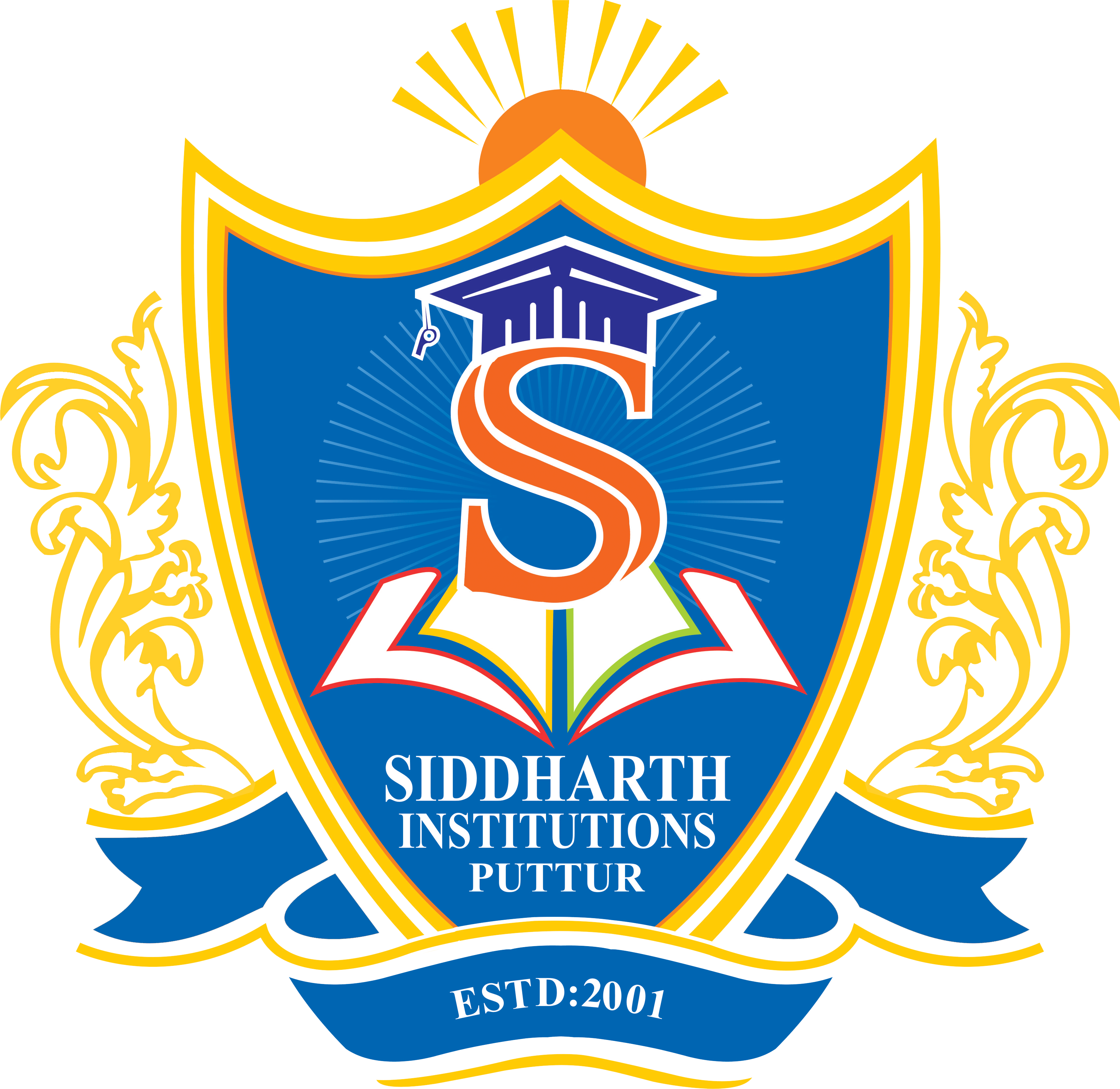 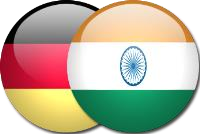 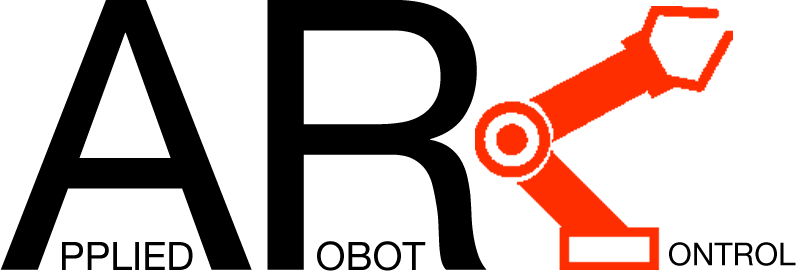 Certification on Emerging Technologies
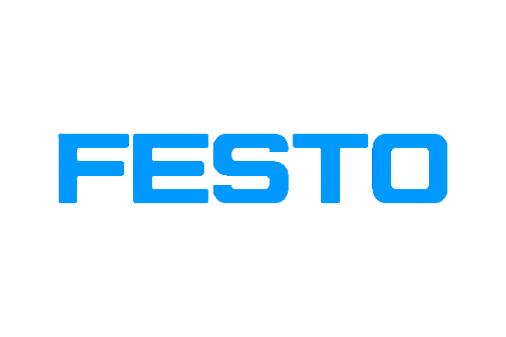 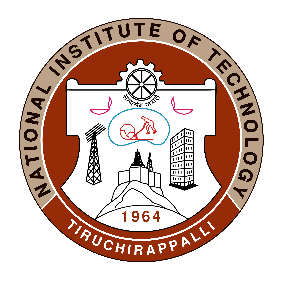 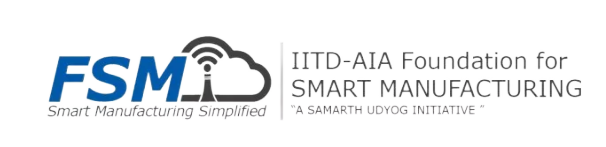 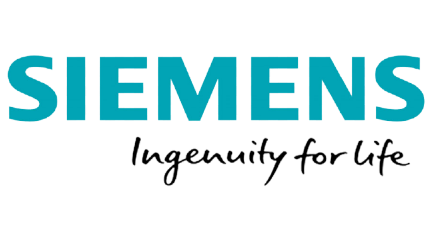 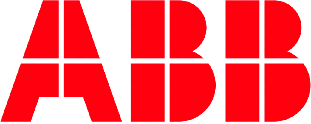 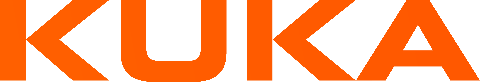 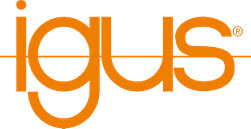 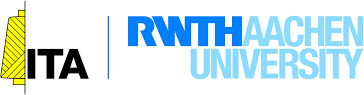 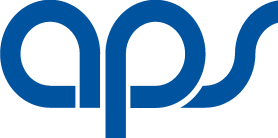 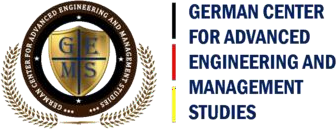 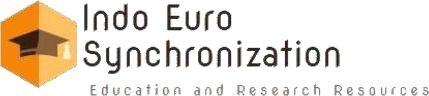 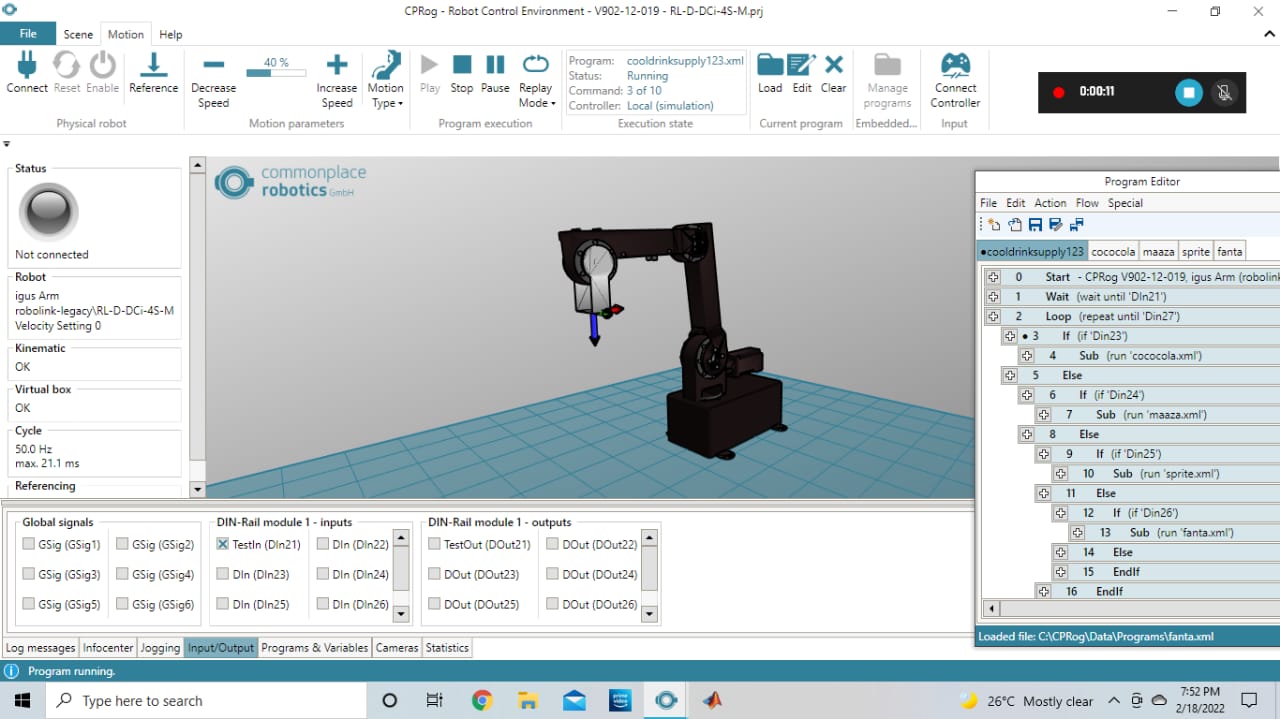 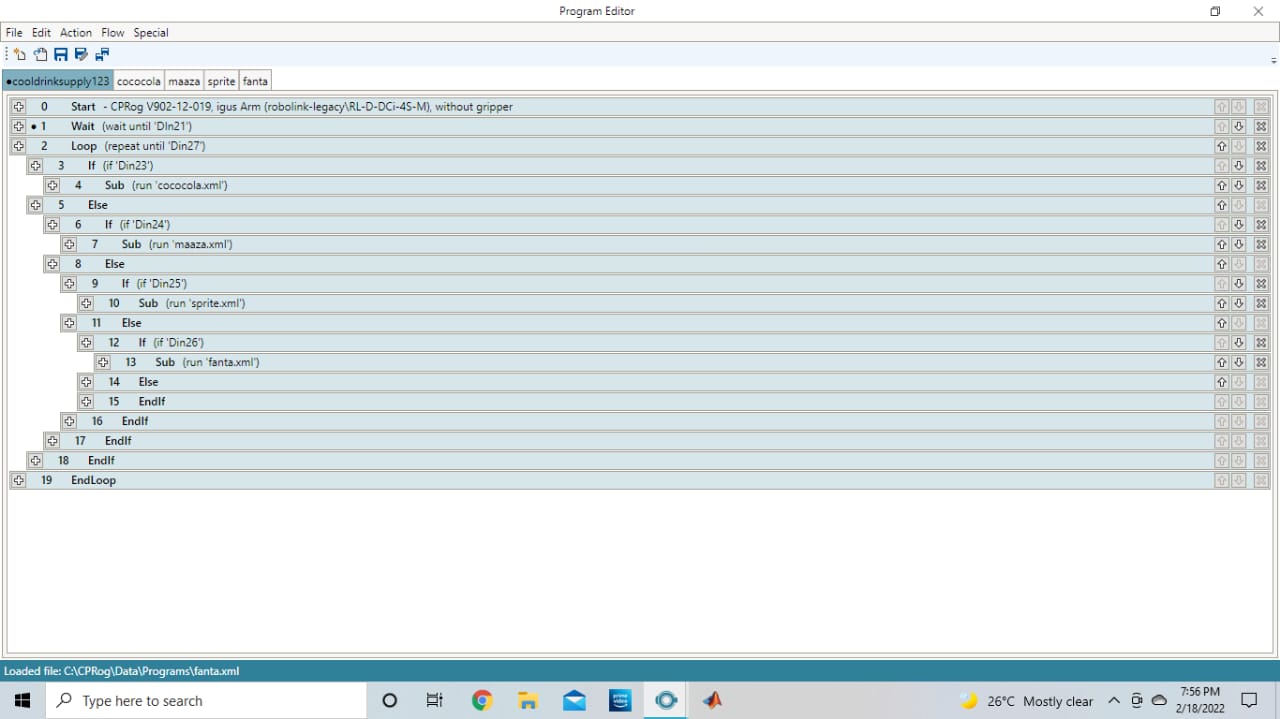